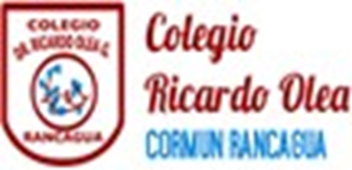 Agenda de anticipación
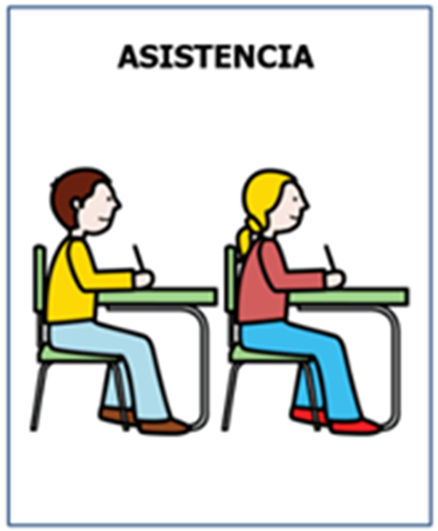 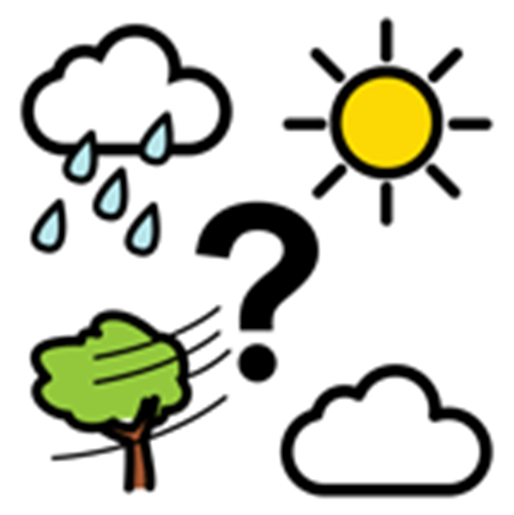 Emojis de las emociones
¿Cómo te sientes hoy?
¿Cómo te has sentido últimamente?
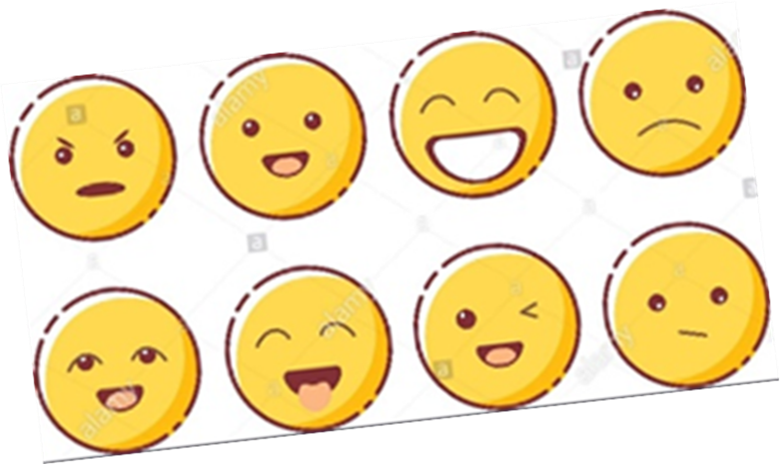 Objetivo de la clase
Objetivo de Aprendizaje: Reforzar lenguaje oral y escribo a través de poemas.
Actividad
- Conocer que son los poemas.
- Escuchar diferentes poemas.
- Crear caligrama con frades poéticas.
¿Qué es un poema?
Los poemas son obras escritas en verso, que buscan expresar las emociones o impresiones del mundo para el autor, en donde es común el uso de la rima y otras herramientas del lenguaje. ... Lo que se busca con la poesía, la belleza y su manifestación a través de la escritura
Leamos poemas
Cierre
Crear caligrama con plantilla, frases y palabras creadas en conjunto.
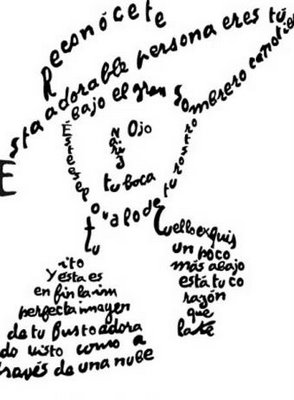 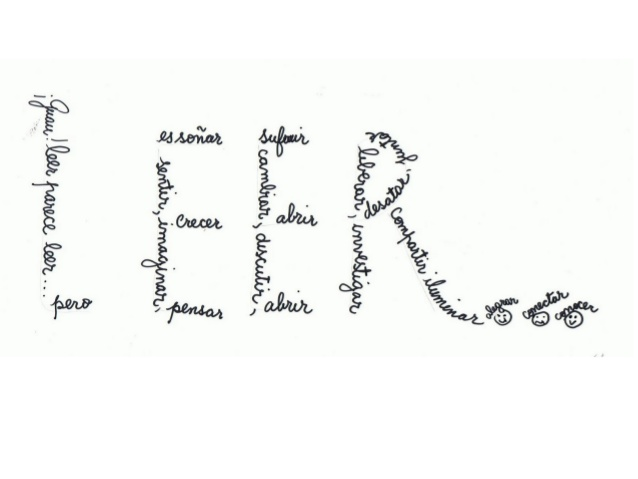 ¿Qué es un caligrama?
Un caligrama es un poema visual en el que las palabras "dibujan" o forman un personaje, animal, paisaje o cualquier objeto imaginable.
Despedida
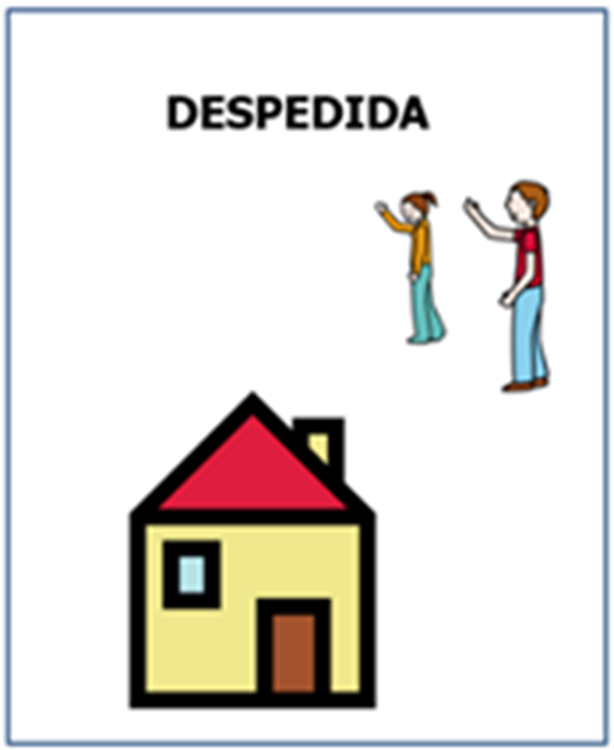